Internal Auditing
Institute of Internal Auditors
Central & North Jersey Chapters
[Speaker Notes: Good evening everyone! Thank you for taking the time to join us tonight to learn about internal auditing. Tonight’s event is sponsored by the Central Jersey and North Jersey Chapters of the Institute of Internal Auditors.]
Agenda
Introductions(5 minutes)
Internal Audit Info. Session(10 minutes)
Break-out Rooms (40 minutes total)
Conclusion/Q&A (5 minutes)
[Speaker Notes: First, tonight’s volunteers will introduce themselves to the group. Then, we will discuss some examples of career paths for students, focusing on internal auditing. We’ll share some high-level information about the profession and the Institute of Internal Auditors. Then, we will have break-out rooms where each student can get a chance to learn more from industry professionals and network. We will reconvene to share some information on scholarships, internships, and other final thoughts.]
Introductions
Central Jersey Chapter
Marilyn Carnevale, Audit and Advisory Services, Rutgers
Liz Calamito, Global Benefits Group
Nicole Sansone, NJ Office of the State Auditor
Anupam Goradia, Risk Advisory Services, Centri Business Consulting
North Jersey Chapter
Joe Iannini, Fashion Institute of Technology
Barbara Piernot, Morgan Stanley
Marty West, EisnerAmper
Examples of Career Paths for Students
YOU CAN WORK IN ANY INDUSTRY!
[Speaker Notes: Everyone here tonight is a Rutgers Business School student and business majors have a lot of career opportunities available to them. If you are pursuing accounting or still deciding which major to choose, here are some examples of career paths that you can take. This is by no means an exhaustive list, but the purpose is to show how many options you do have once you come out of school and especially down the road.

Tonight we will focus on the opportunities available to you in the audit and advisory capacity, specifically within the internal audit realm. For instance, you can be a financial auditor, operational auditor, IT auditor. You can work as an internal auditor within a specific organization or you can work for a firm providing internal audit services. We discuss the differences between internal and external audit on the next slide and then do a deeper-dive into internal audit later on.

These are the major career paths identified by Robert Half, an international management consulting company. 
You can serve in these capacities in ANY industry. So, if you want to work in 
Food & Fashion
Entertainment
Sports
Travel
Environment
Education & Non-Profit
Government
Criminal Investigation
Technology
Pharmaceuticals & Healthcare
You name it, you can!

---------
Maybe you find Compliance more exciting and want to:
-Assess risks (credit analyst, market risk analyst, operational risk analyst)
-Make sure your company is in compliance with regulatory reporting requirements (SEC, industry-specific)
-Fraud Investigator or Forensic accountant

Perhaps traditional Accounting better suits your interests. You could be an:
-Accountant (General, Cost, Property, Hedge Fund, Mutual Fund, etc.)
-Tax accountant, tax services for clients (public accounting firms provide)
-Operations support: Credit & collections, payroll, inventory
-Bookkeeping

You could even hold a more Finance-related role and be an:
-Analysts (Financial, Budget, Treasury, Business)
-Data analytics
-Financial planning & analysis
-Financial systems]
Key Differences BetweenInternal and External Audit
[Speaker Notes: As students, you hear a lot about external audit, which is mainly what your public accounting firms are and now you’re going to learn about internal audit. Both are similar in the sense that they provide objective services; however, there are some key differences. In general, external audit primarily serves to issue an opinion on the overall accuracy of an organization’s financial statements (historical view). Internal audit primarily evaluates whether controls in place are efficient and effective in achieving organizational goals (historical and forward-looking view). External auditors typically have a strong accounting background, whereas internal auditors have a more diverse background (accounting is a great background, but there are opportunities for students with a variety of other majors to pursue a career in internal auditing). External auditors follow different set of standards than internal auditors. External auditors are independent from the organization they are auditing, whereas internal auditors are employed by and are integral components of the organizations they provide services to. A CPA is valuable in both external and internal audit; however the internal audit profession offers their own certification called the Certified Internal Auditor (CIA) credential.]
What is Internal Auditing?
“Internal auditing is an independent, objective assurance and consulting activity designed to add value and improve an organization’s operations. It helps an organization accomplish its objectives by bringing a systematic, disciplined approach to evaluate and improve the effectiveness of risk management, control, and governance processes.”
[Speaker Notes: So, what exactly is Internal Audit? Here is the formal definition provided by the Institute of Internal Auditors. “Internal Auditing is an independent, objective assurance and consulting activity designed to add value and improve an organization’s operations. It helps an organization accomplish its objectives by bringing a systemic, disciplined approach to evaluate and improve the effectiveness of risk management, control, and governance processes.”

When you hear “internal audit” that really encompasses a broader picture of assurance services and advisory/consulting services. The focus is on assessing risks, evaluating controls, and understanding and enhancing processes. Assurance is a professional service with the aim of improving the quality and transparency of information and to reduce the chance of problems occurring from incorrect information. Assurance services involve the internal auditor’s objective assessment of evidence to provide an independent opinion or conclusions. The terms of the assurance engagement are determined by the internal auditor and are often driven by laws, policies, and standards. Audit is a type of assurance service, which is a systematic review and assessment of information/documents. 

Consulting services are advisory in nature, and internal auditors provide advice about a specific request made by an organization’s leadership or department. The terms of the consulting engagement are subject to agreement with the individual/department. Advisory work is often done alongside management to help guide towards efficiencies.

---------

Independence (conditions preventing IA to carry out duties in an unbiased manner are not present). Independence is the freedom from conditions that threaten the ability of the internal audit activity to carry out internal audit responsibilities in an unbiased manner.

Objectivity (internal auditor has an unbiased mental attitude that does not compromise their work product). Objectivity is an unbiased mental attitude that allows internal auditors to perform engagements in such a manner that they believe in their work product and that no quality compromises are made.]
Internal Auditors…
Find out what’s working and what’s not
Keep an eye on the corporate climate
Look at the organization with fresh eyes
Look beyond the financial statements
Advocate improvements
Raise red flags
Tell it like it is
[Speaker Notes: Internal auditors help an organization achieve its objectives and enhance organizational value by looking at what is going on and seeing what works well or what needs to be improved. Internal auditors keep an eye on the pulse of the organization and perform their activities without any bias (independent and objective). We look beyond numbers and financial statements--often, we focus on governance (structure and processes in place) to ensure compliance, accountability, transparency, etc. We help safeguard against potential fraud, waste, or abuse. Internal auditors talk to a lot of people, look at a lot of information and details, and ultimately suggest ways to address problems and add value by offering recommendations to management. Internal auditors raise any red flags to keep senior management aware of critical issues so that they are found and corrected before they are discovered in an external audit. At the end of the day, we tell it like it is.]
What Makes Internal Audit A Great Career?
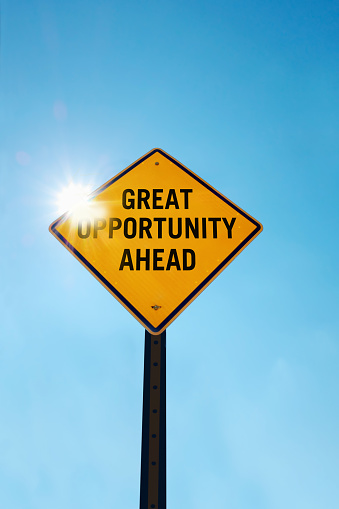 5 key reasons
Opportunities
Salary
Work environment
Benefits
Support
[Speaker Notes: Opportunities
Robert Half identified internal auditing as one of the top in-demand positions for 2021
A lot of companies have internal audit functions or often seek external providers to provide consulting services. You could work as an internal auditor with an organization or you can work for an organization that provides internal audit/consulting services to other organizations.

Salary
Competitive salary with the opportunity for advancement.

Work Environment
Diverse working environment—get to see the big picture, work on different projects and with different people constantly, team environment. You gain a lot of insight into your organization by being able to see all the pieces and how they work together. Because of this, you learn a lot of skills that are easily transferrable to any future role you may pursue.
Department is integral within the organization.

Benefits
Outside of compensation, you gain exposure to senior management and board.
Travel (the world, the country, or even just around the organization)

Support
The Institute of Internal Auditors is a powerful network that provides access to people and resources around the world.]
The Institute of Internal Auditors
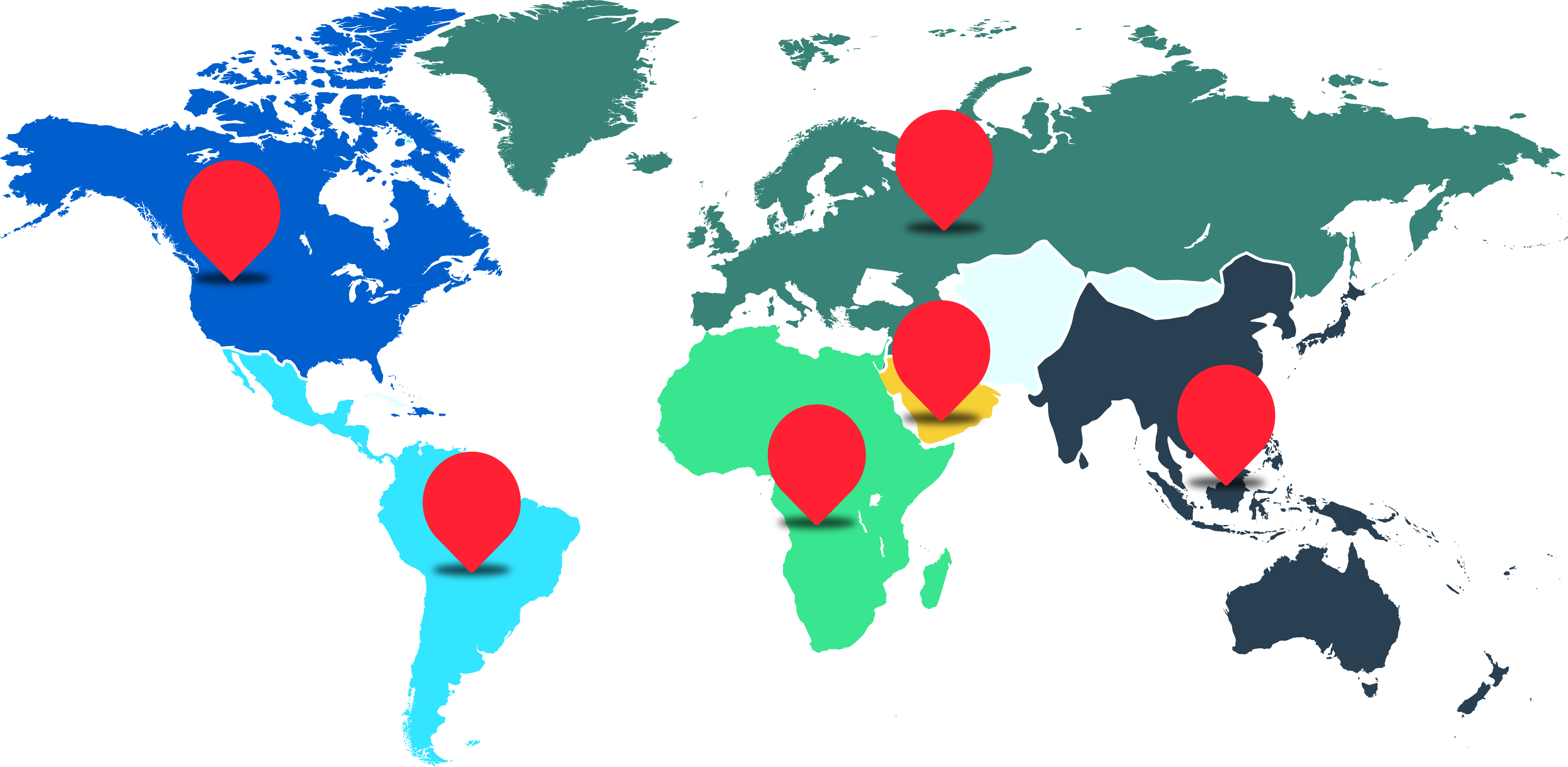 Europe
North America
Middle East
Asia Pacific
Africa
Central/South America
203,000+
Membership Worldwide
[Speaker Notes: The Institute of Internal Auditors (The IIA) is a global professional association and serves as the internal audit profession’s voice, recognized authority, chief advocate, and primary educator. The mission of The Institute of Internal Auditors is to provide dynamic leadership for the global profession of internal auditing. There are members from almost every country and worldwide membership is at over 203,000 professionals.

There are local chapters within each country (and in the US, there are several within each state). Through these local chapters, you can network with professionals and attend events. Local chapters also share career and volunteer opportunities that are available. The IIA also hosts conferences for global regionals (e.g., North America) and also has an international conference.

Shortly, you will have an opportunity to speak with a few volunteers from the Central and North Jersey Chapters and learn more about their volunteer and professional experiences.]
What Makes an Outstanding Internal Auditor?
[Speaker Notes: If you can demonstrate these attributes you will be a student in high demand.

Critical thinking helps you think outside the box and view things from a non-conventional perspective, which is necessary for innovation.
Technical expertise can be demonstrated by getting certified in your profession/field and continuously learning your industry (we will discuss more on the next slide).

Dynamic communicators are those that understand how others best receive messages, can talk with individuals from different hierarchical levels, as well as those in different departments, and countries even.
Insightful relationships means that you can connect with people and establish trust.
Inspirational Leaders are those that advocate for change and ways to do and be better.

Ethical resilience is exemplified when individuals know the codes of ethics and conduct that must be adhered to and can make the right choices when faced with adversity.
Results focused means that you have your eye on the deliverable, you are honed in on what needs to be done and how to do it.
Intellectually curious means that you are willing and able to learn and you ask questions about the how and why of things.
Open-Mindedness means you are willing to consider new ideas and approaches as to work together with others and come to the best solution for your organization.]
Investing in Your Career
Become Certified
CHIAP – Certified Healthcare Internal Audit Professional
CIA – Certified Internal Auditor*
CISA – Certified Information Systems Auditor 
CPA – Certified Public Accountant
CPEA – Certified Professional Environmental Auditor*
CPSA – Certified Process Safety Auditor*
CRMA – Certification in Risk Management Assurance*
IAP – Internal Audit Practitioner* – recommended for students!
QIAL – Qualification in Internal Audit Leadership*
Learn about your industry
Read what you boss reads (industry news feeds, risk management, IIA) spend time each day!
Networking, Networking, Networking!
Join the IIA, industry groups, alumni associations
Take leadership positions
Safe environment to develop key career skills
*Issued by The Institute of Internal Auditors
[Speaker Notes: If you are interested in pursuing a career in internal auditing, it is important to invest in your career. 

To demonstrate technical expertise (like we touched upon on the previous slide), get certified. There are many certifications you can pursue as an internal audit professional. Here is a non-exhaustive list. The IIA recommends the Internal Audit Practitioner designation for students as well as new and rotational auditors on their journey into internal auditing (which is a designation that can be used for 3 years), but you should definitely invest in becoming certified in one of these other licenses for the long-term. The ones with an asterisk are the certifications issued by the IIA.

Learn about your industry so that you can keep up-to-date about best practices, emerging risks and technologies, and show your commitment and dedication to knowing your environment. Spend time every day reading about your industry! This will help you excel in your field. 

As I am sure you often hear, network, network, network. It is a big part of your life as a student and even when you become a professional. Join the IIA, industry groups, alumni associations, and take leadership positions. This is a great way to develop key career skills.

So speaking of networking, we will now move into our break-out room sessions!]
Break-Out Rooms/ Speed Networking
You will have the opportunity to learn more about internal auditing from industry professionals in break-out rooms
You will be assigned to a break-out room and then you will move to the next break-out rooms
Afterwards, we will reconvene
Join the IIA today!
Student Membership:
$50
Institute of Internal Auditors
Website: theiia.org 
LinkedIn: linkedin.com/company/the-institute-of-internal-auditors-inc/ 
IIA Academic Relations (Student Resources)
Website: na.theiia.org/about-us/about-ia/Pages/Academic-Relations-Resources-for-Students.aspx
Central Jersey Chapter
LinkedIn: linkedin.com/company/iia-central-jersey/ 
Website: chapters.theiia.org/central-jersey/
North Jersey Chapter
LinkedIn: linkedin.com/company/iia-north-jersey/
Website: chapters.theiia.org/north-jersey/
[Speaker Notes: Benefits to student: mentorship opportunities, student resources, etc.]
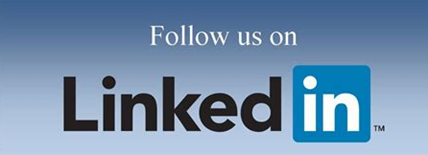 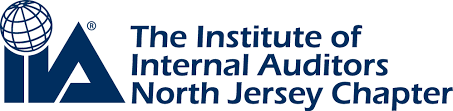 SCHOLARSHIP OPPORTUNITY
IIA North Jersey Chapter
How to Apply?
The North Jersey Chapter of the Institute of Internal Auditors will award $1,000 up to three students and sponsor an annual student membership to the chapter to the scholarship winner.

APPLICANT REQUIREMENTS
Must be a currently enrolled undergraduate or graduate level student in one of the following colleges/universities in New Jersey 
Caldwell University
Fairleigh Dickinson University 
Montclair State University 
New Jersey Institute of Technology
Rutgers University
Seton Hall University
The College of New Jersey

ELIGIBILITY IS OPEN TO ALL MAJORS!! Preferred majors include: Business, Management, Leadership, Accounting, Analytics, Finance, Math, IT, or Economics
Applicants that are not matriculated under preferred majors must provide an explanation detailing how their current major and experience would make them marketable for a career in Internal Audit

Applicant must provide an unofficial transcript from the university to demonstrate major and status as a current student.
To apply for the scholarship, please provide the following via e-mail:

Record a brief video, 3:00 minutes or less, explaining which of the “Ten Things Every New Internal Auditor Should Know” is most important, and how you embody that criteria. Refer to the article below for the detailed listing. https://internalaudit360.com/ten-things-every-new-internal-auditor-should-know/

An unofficial transcript from the University

For Applicants with Majors other than the Preferred Majors:   A detailed explanation of how your current major and experience would make you marketable for a career in Internal Audit.

Submissions will be judged on professionalism, creativity, and content. Winners will be announced during the NJIIA Annual Members Meeting in May 2021.
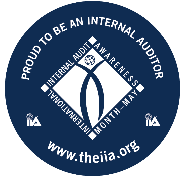 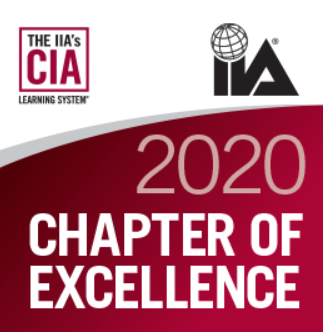 Submit your application by April 30, 2021 to:  Chapter43@iiachapters.org
Internship Opportunities
North Jersey Chapter
Central Jersey Chapter
Audit and Advisory Services (Rutgers)
Recruit on BusinessKnight & Handshake in September/October
Year-long (calendar year) position
Upcoming openings (2022):
2 Financial/Operational Audit (Accounting)
1 Information Technology Audit (BAIT/Comp. Science)
1 Data Analytics (BAIT)